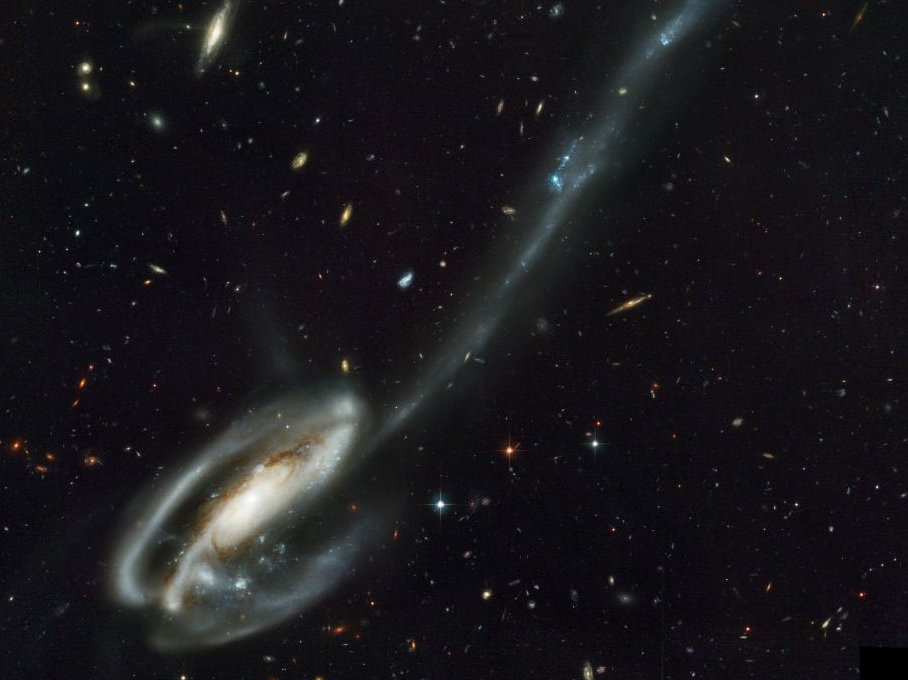 Why is the universe so vast?
NASA
[Speaker Notes: If God made the universe …


First, how enormous is the universe?]
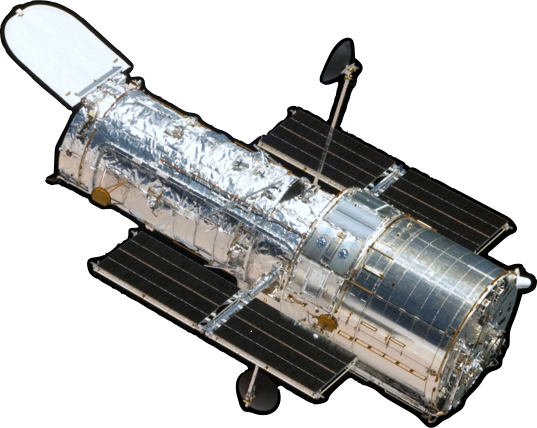 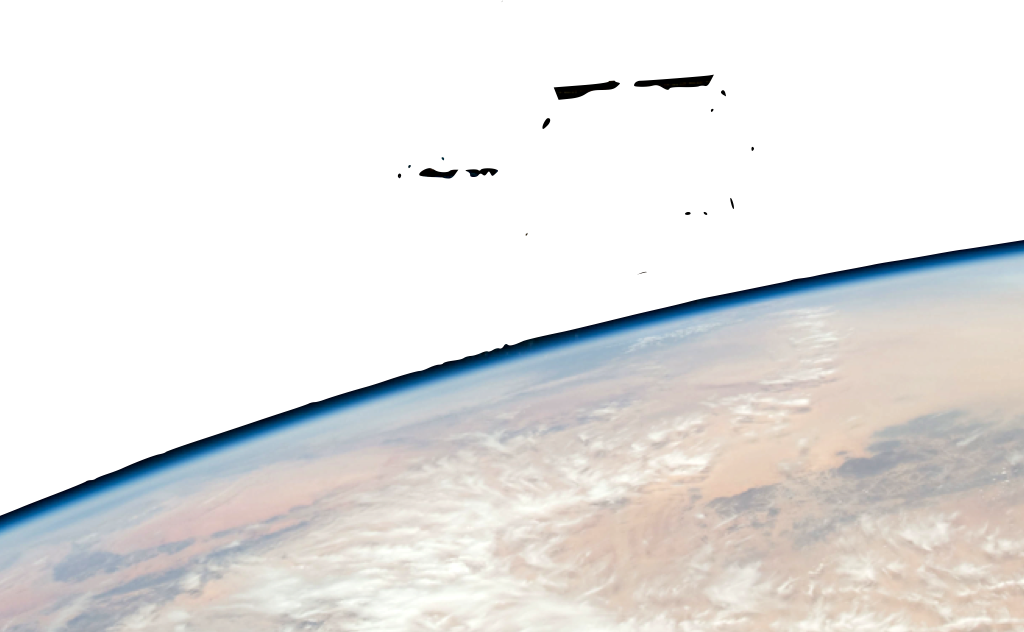 NASA/crew of STS-125
[Speaker Notes: The Hubble Space Telescope here is like a giant digital camera.

use a digital camera as a demo]
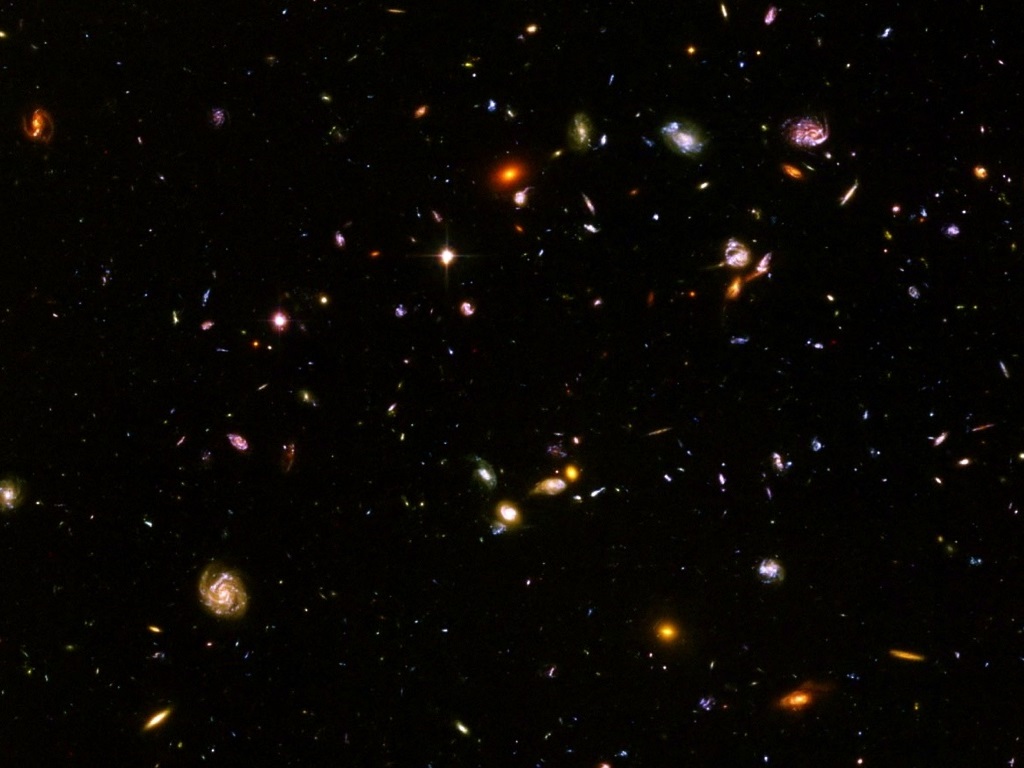 NASA/Hubble Heritage Team STScI/AURA
NASA/ESA/Hubble Heritage (STScI/AURA)
[Speaker Notes: use a digital camera as a demo

a million second exposure (278 hours, nearly two weeks) on a portion of the sky just one tenth of a moon diameter across]
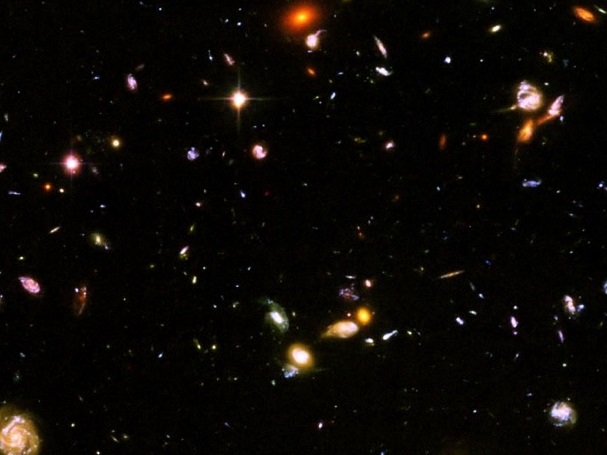 NASA/Hubble Heritage Team STScI/AURA
NASA/ESA/Hubble Heritage (STScI/AURA)
[Speaker Notes: The Hubble Ultra Deep Field images all the large and medium-sized galaxies that exist in this part of the universe.]
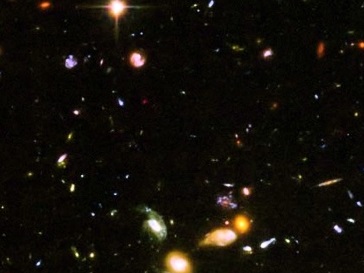 NASA/Hubble Heritage Team STScI/AURA
NASA/ESA/Hubble Heritage (STScI/AURA)
[Speaker Notes: Over 10,000 galaxies are visible in the HUDF.
 
That works out to over 200 billion medium- and large-sized galaxies in the observable universe.
 
Dwarf galaxies are a hundred times as numerous.]
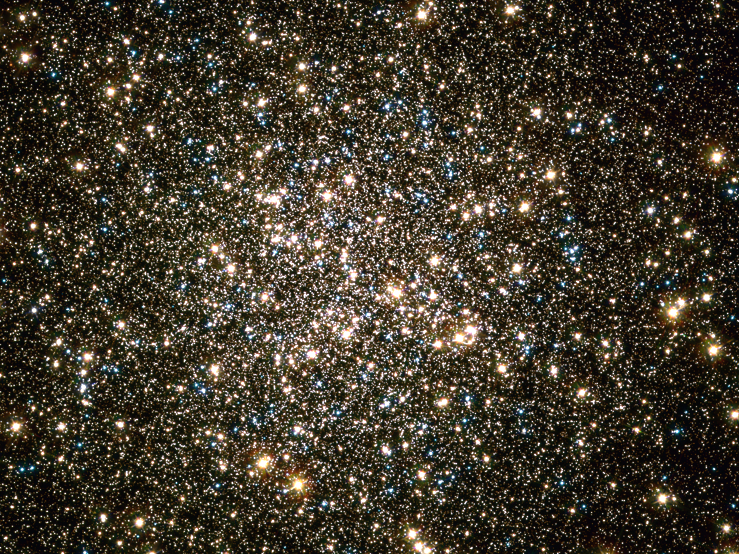 credit: NASA, ESA, /Hubble Heritage (STScI/AURA)
acknowledgment: C. Bally and W. van Altena (Yale), W. Lewin (MIT), A. Sarajedini (U. of Florida)
NASA/ESA/Hubble Heritage (STScI/AURA)
[Speaker Notes: This is 1 of 151 globular clusters in our Milky Way Galaxy. Its on the small side containing just 100,000 stars.]
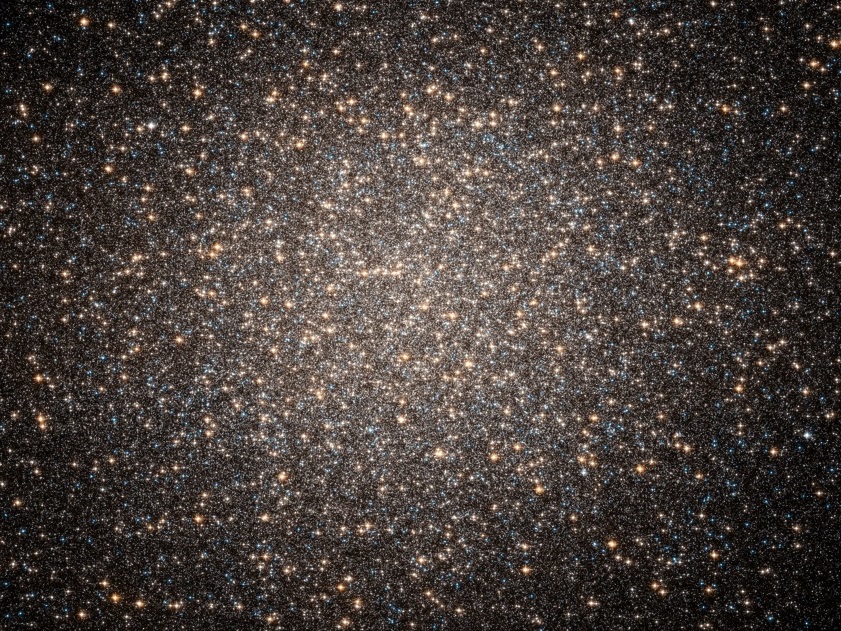 NASA/ESA/Hubble Heritage Team (STSiI/AURA)
NASA/ESA/Hubble Heritage (STScI/AURA)
[Speaker Notes: This one is on the large side. It contains 10,000,000 stars.]
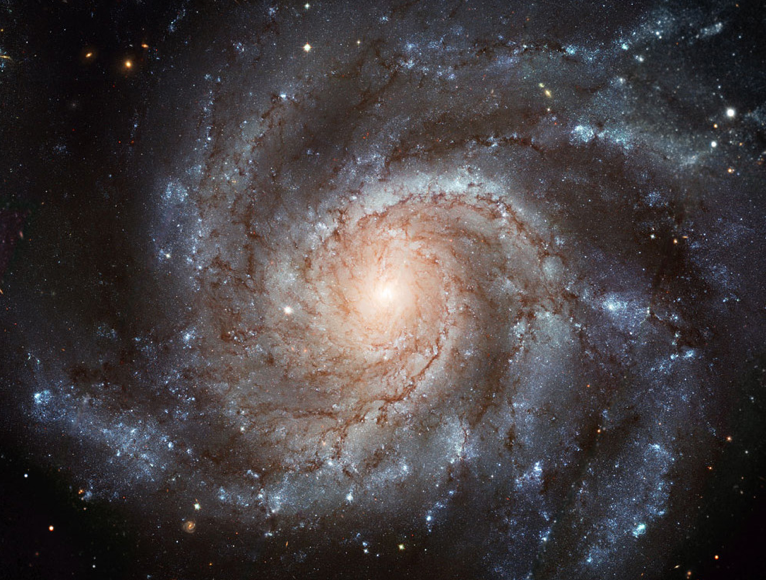 NASA, ESA. CFNT. NOAO
[Speaker Notes: The following medium-sized galaxies contain between one hundred and four hundred billion stars each.
M101]
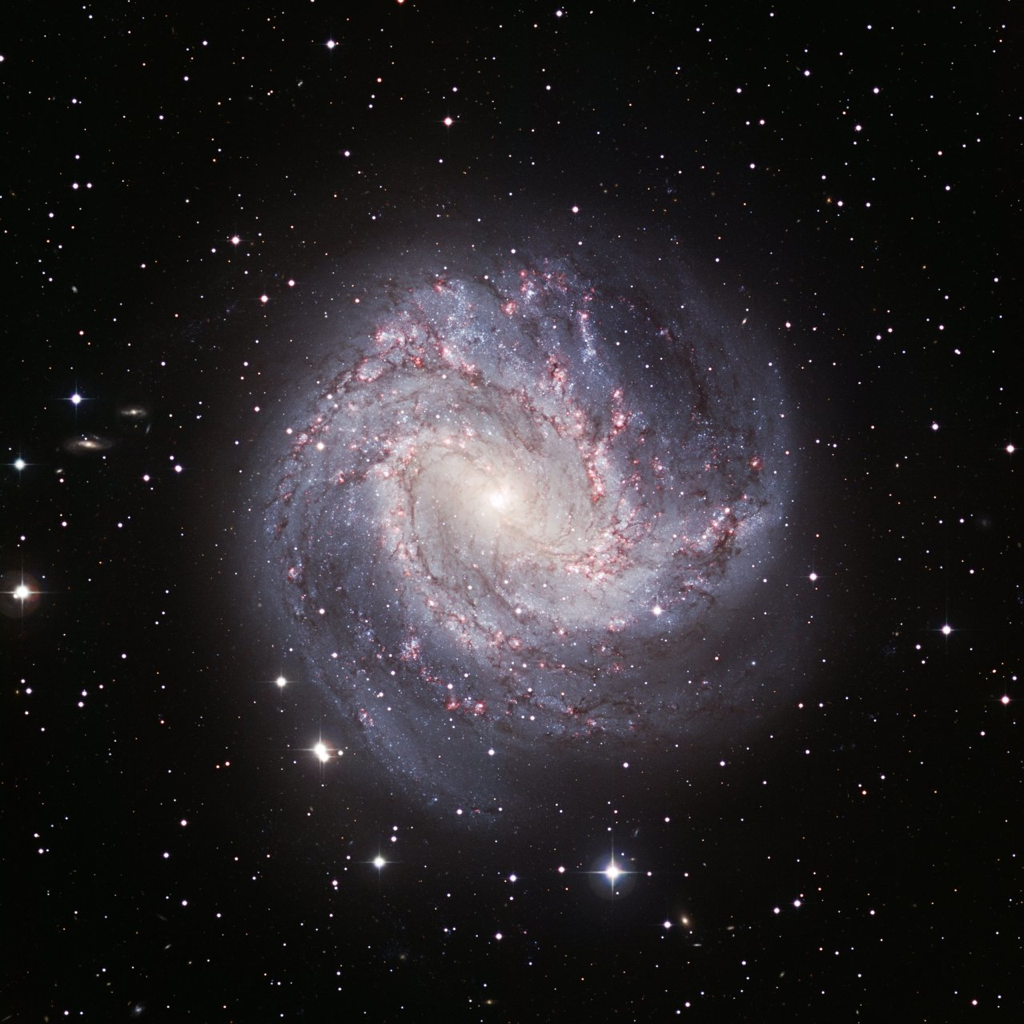 ESO
[Speaker Notes: M83]
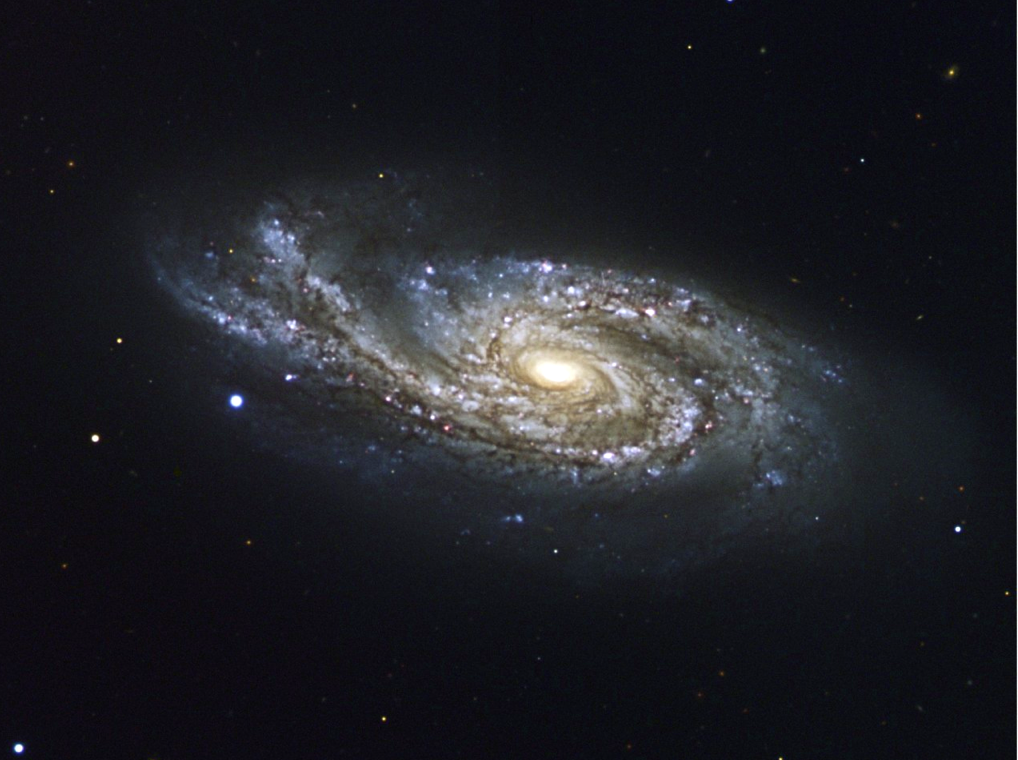 ESO
[Speaker Notes: NGC 908]
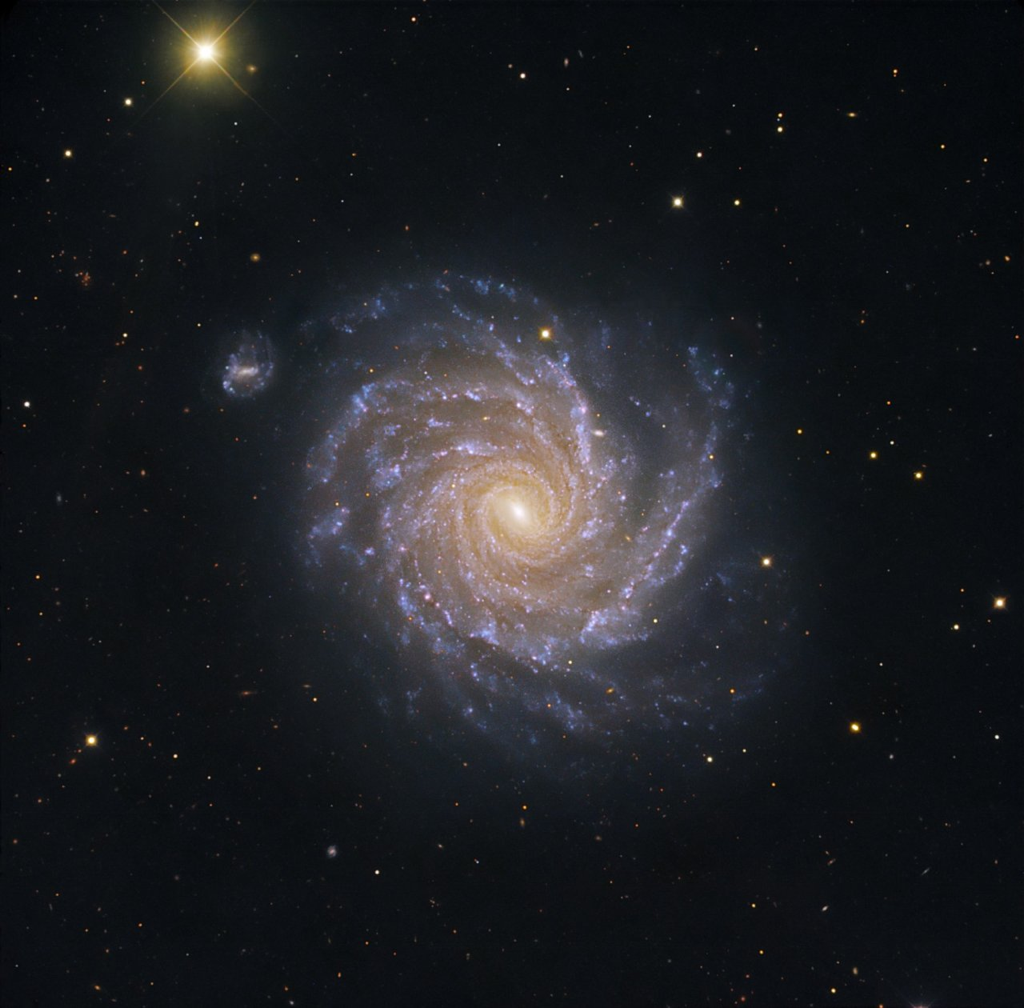 ESO
[Speaker Notes: NGC 1232]
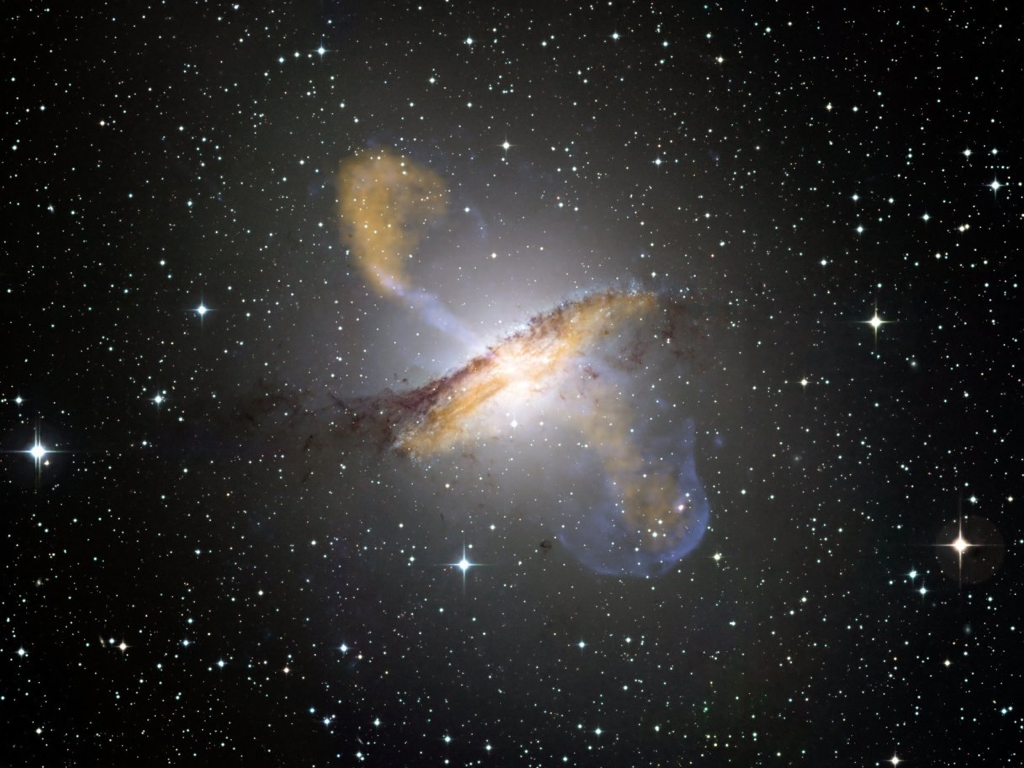 ESO
[Speaker Notes: The following giant galaxies contain over one trillion stars. 

This is Centaurus A.]
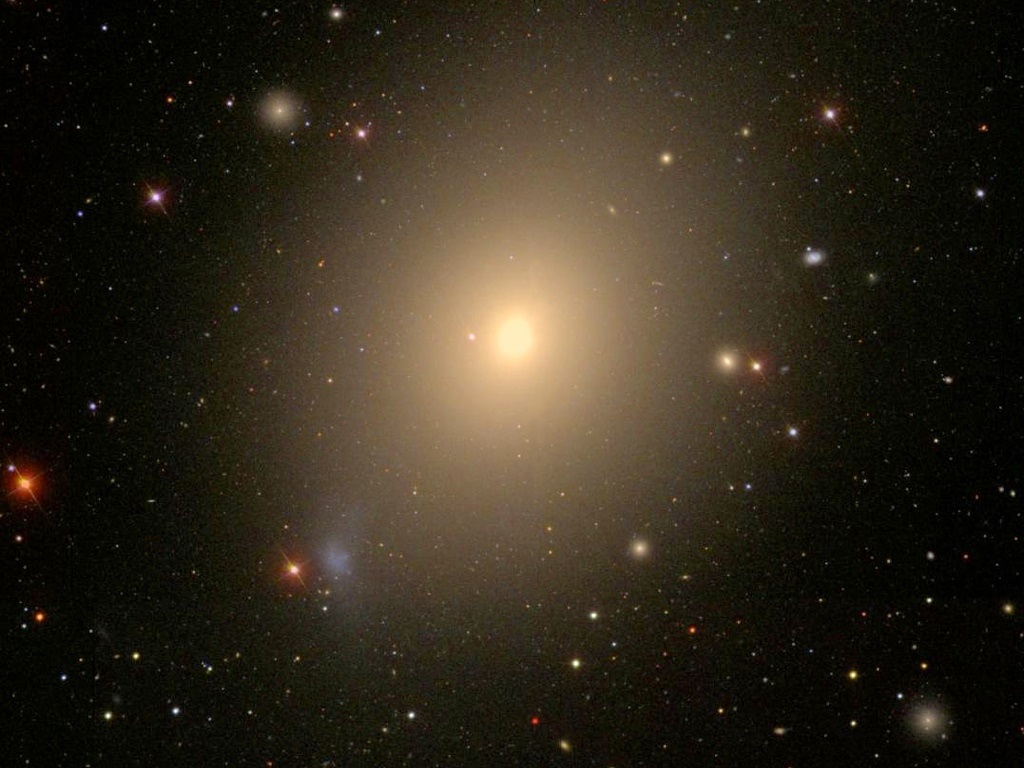 WikiSky/SDSS
[Speaker Notes: This is M 49, the biggest galaxy in the Virgo supercluster. 

In addition to its trillion plus stars it contains 6,300 globular clusters.

It all adds up to 50 billion trillion stars 
CUT]